Naučte (se) citovat
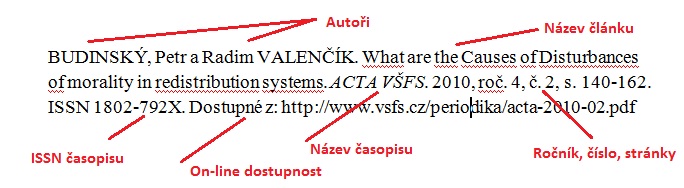 .
[Speaker Notes: Krčál, Martin, Teplíková Zuzana. Naučte (se) citovat. Blansko: citace.com, 2014. ISBN 978-80-260-6074-1]
Motto
„Smyslem jakéhokoliv odborného textu je práce s literaturou a konfrontace myšlenek jiných autorů s vlastními. Každá práce má pak přinášet nějaký nový pohled na vybrané téma (Krčál, Teplíková 2014, 19) .“
Proč citujeme?
Nedílná součást odborného textu
Autorský Zákon
Etické aspekty
Zpětné ověření myšlenek
Dovednost pracovat s literaturou
Získání širšího kontextu popisované tématiky
Etické aspekty
„Publikační a citační etika je soubor pravidel, které by měl autor dodržovat při psaní odborného textu a při práci s literaturou
(Krčál, Teplíková 2014, 11). “
 Patří sem např.:
povinnost citovat všechny zdroje,
neuvádět citace, které jsme v textu nepoužili,
nevyužívat autocitace bez vazby na nové dílo,
nepřesné citování
nevytvářet plagiáty (dtto)
Druhy plagiátorství
Klonování
Kopírování
Drobné změny 
Jeden zdroj
Spojování textů
Necitování v textu
Citáty bez uvozovek
Vylepšování literatury
Nedohledatelný zdroj
Zneužití autocitací (srov. Krčál, Teplíková 2014, 14-26)
Klonování
= doslovné zkopírování celého dokumentu

např. 
článku na Wikipedii
diplomové práce z jiné univerzity
databáze seminárních prací
vypracování práce na zakázku

(srov. Krčál, Teplíková 2014, 14-16)
Kopírování
= stejně závažné jako klonování, asi nejčastější


vědomé
nevědomé
(srov. Krčál, Teplíková 2014, 17-18)
Drobné změny
= převzetí části textu, ve kterém se udělají drobné úpravy

změna formulace
využití synonym
změna slovosledu
změna pořadí vět

(Krčál, Teplíková 2014, 18-19)
Další závažné druhy plagiátů
Jeden zdroj - neobsahuje citace či parafráze

Spojování textů (mashups) = kompilát několika zdrojů

Necitování v textu = dílo jen v seznamu literatury, ne v textu
Méně závažné druhy plagiátů
Citáty bez uvozovek – je uveden zdroj, ale chybí uvozovky

Vylepšování seznamu literatury – přidání titulů, se kterými autor nepracoval

Nedohledatelný zdroj – chyba v citaci nebo zdroj neexistuje

Zneužití autocitací – citování vlastních textů, které s tématikou nesouvisí

(srov. Krčál, Teplíková 2014, 25-26)
[Speaker Notes: Za neetické je považováno publikování jednoho článku ve více periodikách, každý text by měl být něčím nový a přinášet nové poznatky.]
Druhy citací
Chceme-li v textu použít myšlenky jiných autorů, můžeme to zdělat formou citátu nebo parafráze.
Citát
Citát je doslovné převzetí textu, tzn., text přepíšeme v takové podobě, v jaké byl v původním dokumentu. 
Pokud chceme citát zkrátit tím, že vypustíme část výroku, pak se vynechaný text nahrazuje třemi tečkami v hranaté závorce. 

„Pokud chceme citát zkrátit […], pak se vynechaný text nahrazuje třemi tečkami v hranaté závorce.“

„Citát musí být dán do uvozovek a zvýrazněn kurzívou, čímž jej odlišujeme od vlastního textu a je vždy jasné, kde cizí výrok začíná a kde končí.“

(Krčál, Teplíková 2014, 29)
Krátké a delší citáty
Krátký citát vkládáme textu a začínáme velkým písmenem. 

Delší dáváme do samostatného odstavce, který odsadíme a zmenšíme písmo. 

Za citátem vždy odkaz na zdroj!

(srov. Krčál, Teplíková 2014, 29).
Parafráze
autor přepíše původní text vlastními slovy a zakomponuje do textu
na konci uvedeme zkrácený odkaz na zdroj. (Krčál, Teplíková 2014, 30)

Např. 
Eine Lehrbuchaufgabe wird in der tschechischen Fremdsprachendidaktik als eine Aufgabenstellung mit einer didaktischen Intention gefasst (Průcha, 1998, s. 268; Nikl, 1997, s. 5).
[Speaker Notes: Součástí citace jsou odkazy na zdroje uvedené na konci dokumentu v seznamu použité literatury. U nás se používá nejčastěji při využití normy ČSN ISO 690 forma poznámek pod čarou, postupně se prosazuje harvardský systém author-date system, používá se také číslování citací Vancouver style.]
Literatura
„V soupisu literatury uvádíme kompletní bibliografickou citaci, tj. základní informace nutní k dohledání dokumentu, jako je autor, název, vydavatelské údaje, rok, dostupnost. Jejich zápis řeší citační styly (Krčál, Teplíková 2014, 30).“
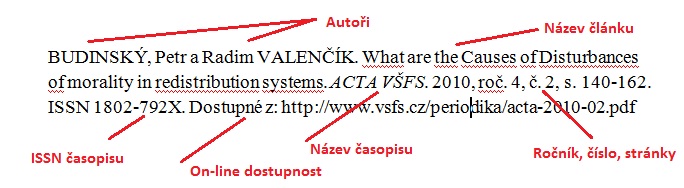 Primární odpovědnost
Autoři, editoři, při více autorech prvního ve formátu příjmení, Jméno, další Jméno, příjmení, před posledním spojka a. Je-li problém rozlišit jméno a příjmení, doporučujeme využít katalogy nebo autoritní rejstřík, např. Viaf.org. 
Je-li autorem korporace nebo instituce, udává se název s velkým písmenem, je-li shodná s vydavatelem, vynechává se. 


(Krčál, Teplíková 2014, 44)
Citování dle ČSN ISO 690
Citování v textu - harvardský systém (author-date systém)
Poznámky pod čarou
Číslování odkazů (Vancouver style)
Citování v textu
Za citátem nebo parafrází (autor, rok, strana/y), u elektronických jen autor, rok nebo číslo odkazu
neznámý autor →vydavatel nebo korporace
Např.
(Europarat 2001, s. 153)

Systém podporují také citační manažery ve Wordu nebo CitacePro či Zotero
Základní prvky
Primární odpovědnost
Název
Nosič
Vydání
Sekundární odpovědnost
Místo
Vydavatel
Počet stran
Je nepovinný, ale usnadňuje orientaci, uvádí se u článku, má-li více druhů tak např. s. 123-125.
Název
povinný, včetně podnázvu (za dvojtečkou)

zapisujeme kurzívou, ale ne název článku nebo příspěvku

pokud název nemá, můžeme ho vytvořit, ale dáme do [hranatých závorek].

(Krčál, Teplíková 2014, 45)